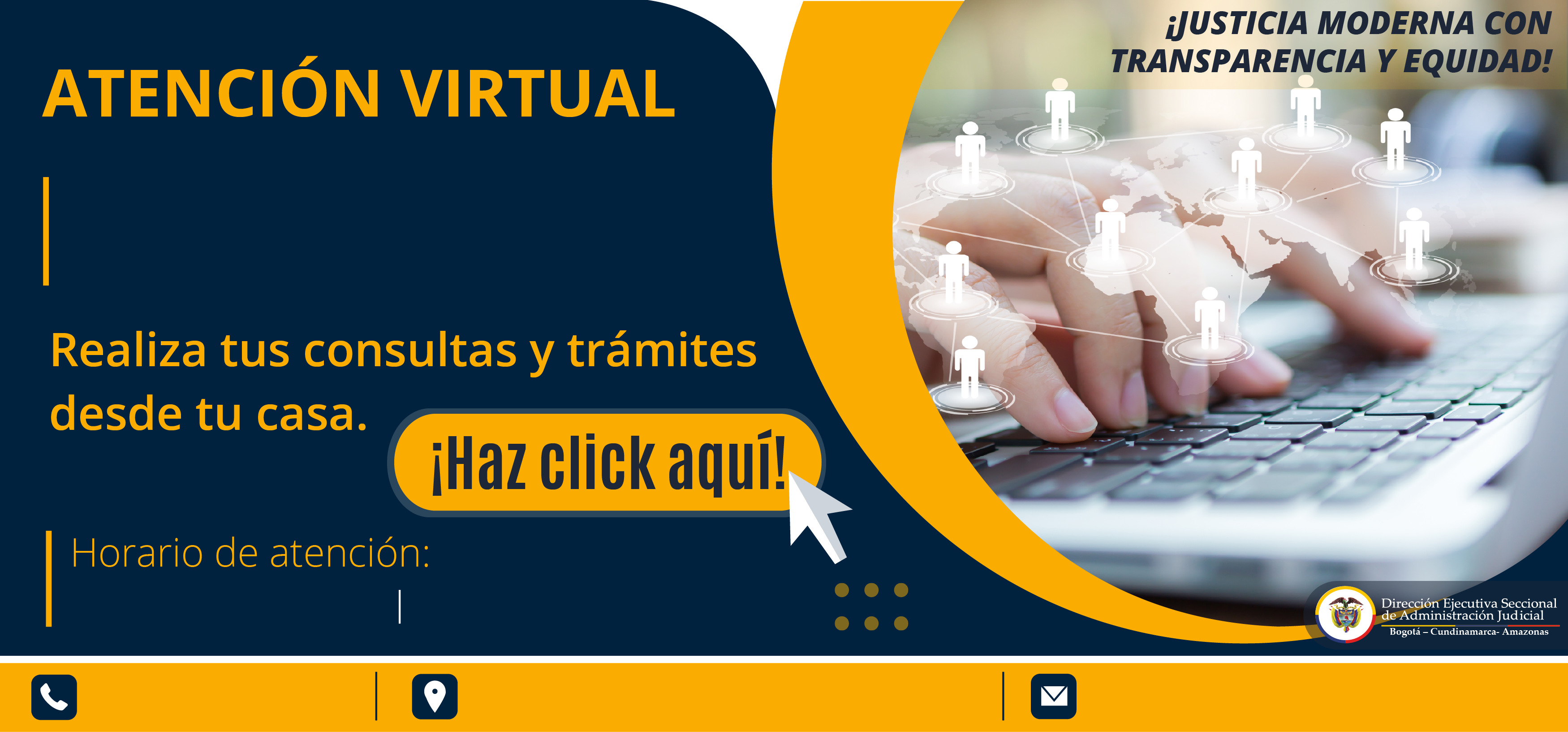 JUZGADO SEXTO CIVIL MUNICIPAL DE TULUÁ
Lunes a viernes
08:00 am  a  12:00 pm
01:00 pm  a  05:00 pm
Edif. Bicentenario Plaza, Piso 2
j06cmtulua@cendoj.ramajudicial.gov.co